مقياس: نظــــام المعلـومات التسويـــــقية 
مستوى سنة ثالثة تسويق
المعلومات
محاضرة رقم 03:
عناصر المحاضرة: 
تعريف المعلومات
مصادرها
خصائصها 
تصنيفاتها
العلاقة بين المعلومات البيانات و المعرفة / نظام DIKW  ( بيانات - معلومات - معرفة - حكمة).
محاضرة رقم 03:
مقدمـــــــة
تعتبر المعلومات من الحاجات الملحة للإدارة الحديثة حيث تعتبر الأساس الذي تبنى عليه القرارات إضافة إلى دورها الفعال في مجالات أخرى فنجد المؤسسات تسعى إلى بناء قاعدة للمعلومات يقوم هيكلها حول تحقيق أهداف كل مشروع ، فالمعلومات تعتبر من أهم الموارد المتاحة في أي مؤسسة، و من ثم تقاس قيمتها بطريقة نسبية وفقا لمدى مساهمتها في الإضافة إلى مستوى المعرفة و نلاحظ أن المعلومات تحمل في طياتها عناصر ثلاثية الأبعاد وهي البيانات، المعلومات، المعرفة.
تعريف المعلومات
محاضرة رقم 03:
هي البيانات التي تم إعدادها لتصبح في شكل أكثر نفعا لمستخدميها، والتي لها قيمة مدركة في الاستخدام الحالي والمتوقع أو في القرارات التي يتم اتخاذها. 
المعلومة عبارة عن الحقائق والأفكار التي يتبادلها الأفراد في حياتهم، ويكون ذلك التبادل عادة عبر وسائل الاتصال المختلفة وعبر مراكز ونظم المعلومات المختلفة في المجتمع.
وبناء على ما تقدم ،فانه يمكن القول أن مفهوم المعلومات مفهوم واسع يتضمن العديد من المعاني والأهدافالمنشودة، فهي نتاج معالجة البيانات يدويا أو آليا أو بالوسيلتين معا، والتي تقود إلى اتخاذ القرار. 
فنستنتج أن المعلومة أصبحت موردا آخر من موارد المؤسسة (الموارد البشرية، الطبيعية، المادية، المالية)،والتي أصبح من الضروري على المؤسسة استغلالها للتمكن من اتخاذ القرارات الرشيدة.
مصادر المعلومات
محاضرة رقم 03:
تختلف حاجة المؤسسة للمعلومات باختلاف حجمها و نوع النشاطات التي تمارسها. فالمؤسسات الكبيرة تحتاج بطبيعة الحال إلى كمية معلومات أوفر من المؤسسات الصغيرة، فالمعلومات التي يجري البحث عنها توجد في المؤسسة أو واردة من الخارج و يمكن تمييز مصدريين رئيسيين للمعلومات وهما:
مصادر داخلية
مصادر خارجية
المؤسسة و هي تزاول نشاطها تظل في اتصال دائم بمحيطها الذي يزودها بدون انقطاع بمعلومات،و تشمل أطراف متعددة كالحكومات والمؤسسات الإعلامية والبنوك والموردين والعملاء...، وتحصل منهم على المعلومات المتعلقة بالقوة العاملة، والطاقة، والأفكار ومختلف الآراء والدراسات والأبحاث والقوانين والتشريعات المتعددة.
تتكون المصادر الداخلية من أﺷخاص أو أدوات داخل المؤسسة مثل المشرفين و رؤساء الأقسام و المديرين وكذلك هي كل السجلات والدفاتر والتقارير المتعلقة بأوضاع العمل فهذه المعلومات ذات أهمية كبيرة للإدارة لأنها أساس اتخاذ القرارات المتعلقة بتطوير الخطط والسياسات وتقييم  الأداء و يتم تجميع المعلومات الداخلية على أساس رسمي للأحداث التي وقعت بالفعل.
محاضرة رقم 03:
مصـــــــادر داخليـــــــــة
محاضرة رقم 03:
مصـــــــادر داخليـــــــــة
محاضرة رقم 03:
مصـــادر خــــــــــارجية
محاضرة رقم 03:
الملاحظة: ويتم الحصول فيها على أجوبة جزئية لمشكلة معينة بملاحظة الأحداث المرتبطة بها.
التجربة: من أجل التحكم أكثر في المعلومات تلجأ المؤسسات في بعض الأحيان لاعتماد على التجريب لتحديد نوعية و فائدة هذه المعلومات و بقدر ما كانت التجربة ناجحة بقدر ما يكون استغلال هذه المعلومات ذو فائدة.
المسح (البحث الميداني):  يعتبر المسح أحد الطرق الشائعة في تحصيل المعلومات الأولية و هذه الطريقة تمكن من الوصول إلى عدد كبير من مصادر المعلومات مع العلم أن المسح يحتاج إلى تخطيط جيد.
محاضرة رقم 03:
خصائص المعلومات: من خلال التفرقة بين البيانات و المعلومات رأينا أن مخرجات النظام لن تعتبر معلومات إلا إذا كانت ذات معنى مفيدة لمستخدمها، و حتى تؤدي المعلومة هذا الدور لا بد أن تتوفر فيها بعض الخصائص:
محاضرة رقم 03:
خصائص المعلومات: من خلال التفرقة بين البيانات و المعلومات رأينا أن مخرجات النظام لن تعتبر معلومات إلا إذا كانت ذات معنى مفيدة لمستخدمها، و حتى تؤدي المعلومة هذا الدور لا بد أن تتوفر فيها بعض الخصائص:
محاضرة رقم 03:
تصنــــيف المعلومــــــــــاتيمكن تصنيف المعلومات حسب عدة معايير و من أهمها:
المعيار الزمني
المعلومات التاريخية
يمكن استخدامها لإيجاد حلول بديلة لمشكل ما.
المعلومات التنبؤية
تستخدم في تصميم الحلول البديلة تمهيدا لمرحلة الخيار
محاضرة رقم 03:
تصنــــيف المعلومــــــــــاتيمكن تصنيف المعلومات حسب عدة معايير و من أهمها:
المعيار الوظيفي
المعلومات التجارية المتعلقة بالطلب
المعلومات الصناعية المتعلقة بالعرض
المعلومات تكنولوجية و المتعلقة بأسلوب الصنع
محاضرة رقم 03:
تصنــــيف المعلومــــــــــاتيمكن تصنيف المعلومات حسب عدة معايير و من أهمها:
معيار مصدر المعلومة
معلومات داخلية
هي التي تنتج من طرف المؤسسة بنفسها في شكل ملفات أو إحصائيات و تقارير.
معلومات خارجية
تصدر من خارج المؤسسة أي معلومات البيئة
محاضرة رقم 03:
تصنــــيف المعلومــــــــــاتيمكن تصنيف المعلومات حسب عدة معايير و من أهمها:
معيار مدة حياة المعلومة
المعلومة الدائمة: وتتميز بكونها ثابتة، أي لا تتغير.
المعلومة المؤقتة: تتغير بتغير الزمن.
محاضرة رقم 03:
تصنــــيف المعلومــــــــــاتيمكن تصنيف المعلومات حسب عدة معايير و من أهمها:
معيار القياس
المعلومة الكمية: متعلقة بأرقام و القيم.
المعلومة النوعية: تعتمد على المعرفة و الخبرة.
محاضرة رقم 03:
تصنــــيف المعلومــــــــــاتيمكن تصنيف المعلومات حسب عدة معايير و من أهمها:
معيار المستوى الهرمي للمؤسسة
المعلومة الاستراتيجية: 
تعتبر من أهم المعلومات على المستوى العام للمؤسسة حيث يستفاد منها في صياغة الأهداف الاستراتيجية المستقبلية للمؤسسة لتحقيق ميزة تنافسية حيث ترتبط بمستقبل المؤسسة و تلعب دورا هاما في عملية تكييفها مع تغيرات المحيط.
المعلومة التشغيلية: مرتبطة بالوظائف الروتينية كالمحاسبة والإنتاج وهي تفصيلية ودورية ورسمية.
المعلومة التكتيكية (الوظيفية): 
تتعلق عادة بالأنشطة الوظيفية حيث تعمل على ضمان الاتصال و التنسيق بين مختلف الأقسام وتتميز بكونها وصفية لأنها تتعلق بالأداء الحالي للمؤسسة وتغطي فترة زمنية عادة ما تقدر سنة.
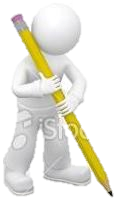 شكرا على حسن الاصغاء والمتابعة